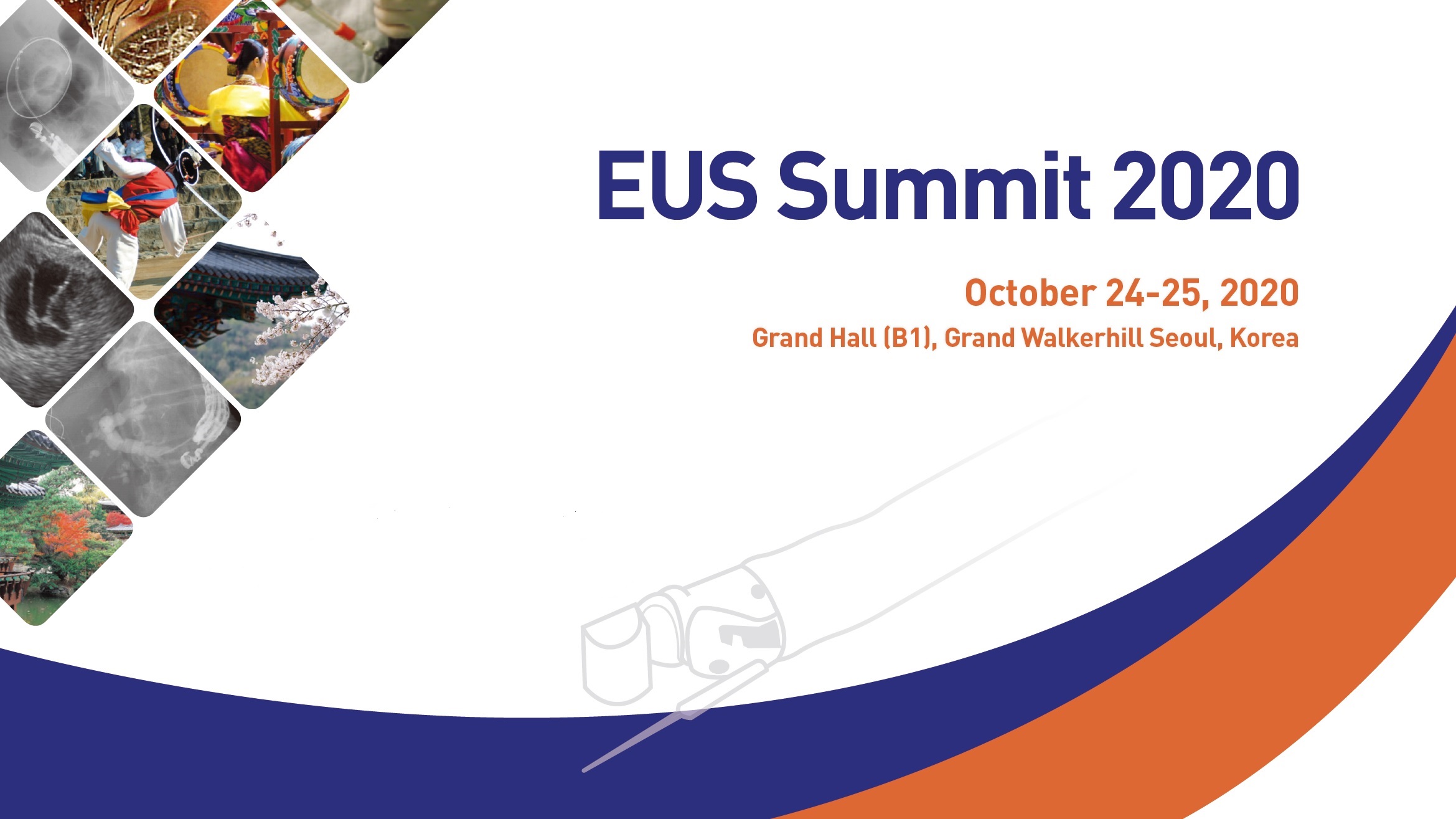 Title
Authors’ Name
Institutions, Country
Background / aims
2
Methods
3
Results
4
Conclusions
5